FISIDABO
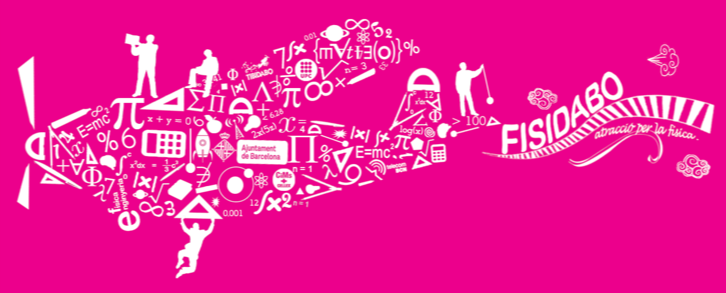 Atracció per la física
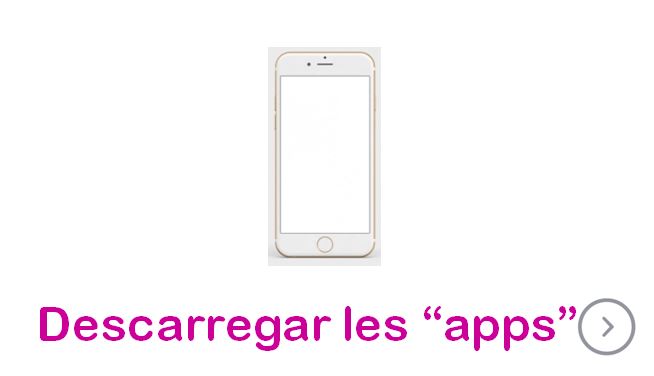 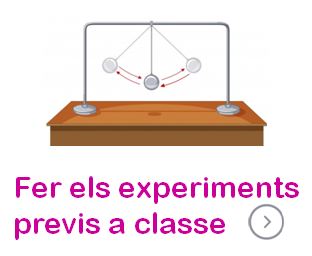 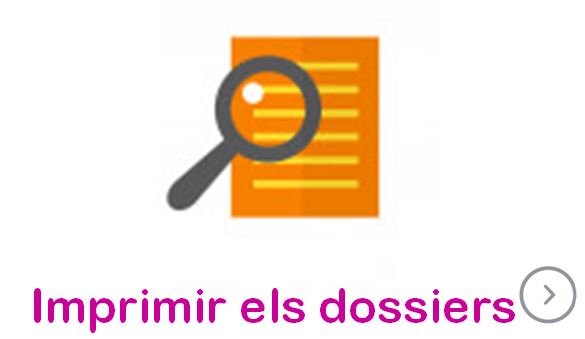 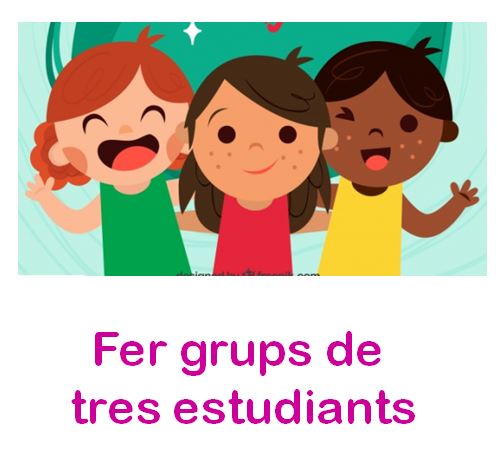 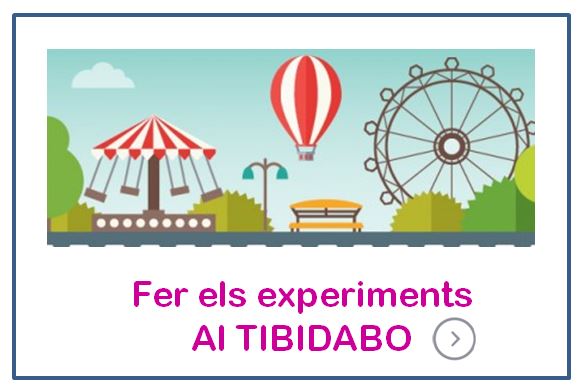 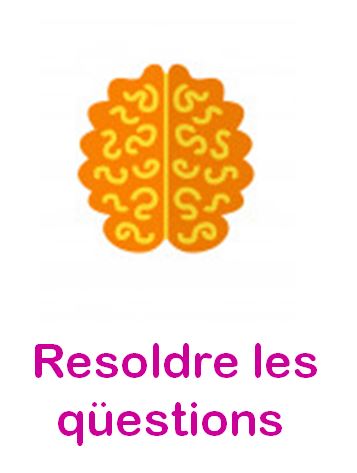 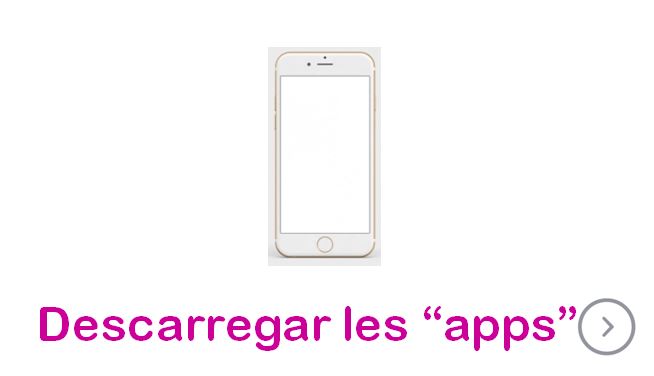 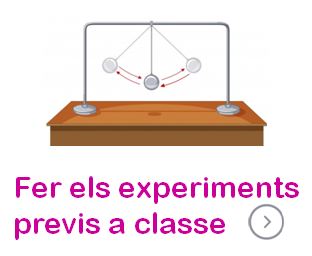 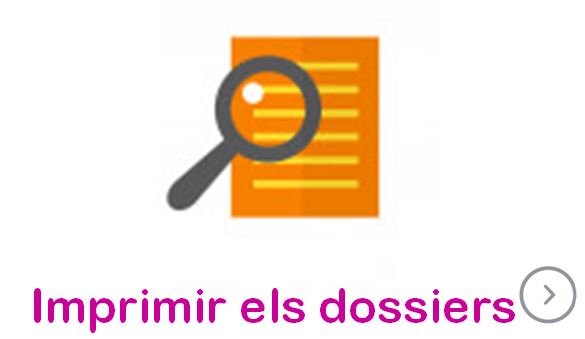 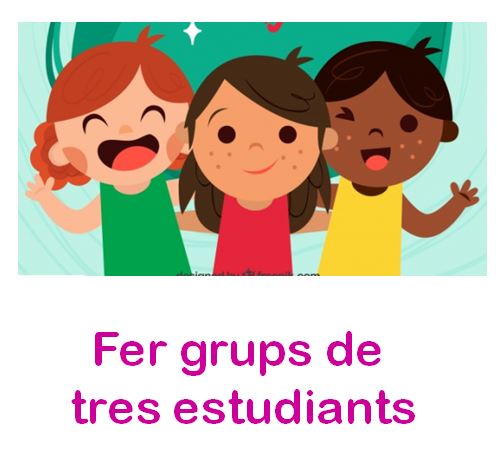 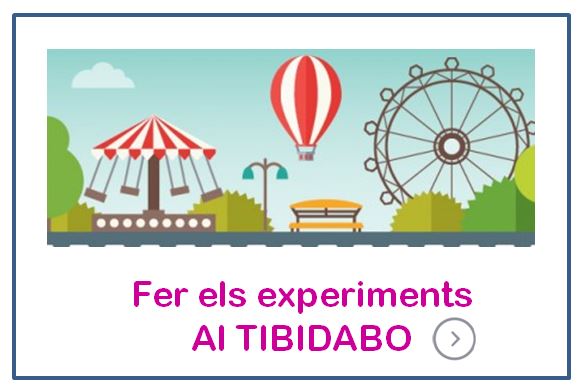 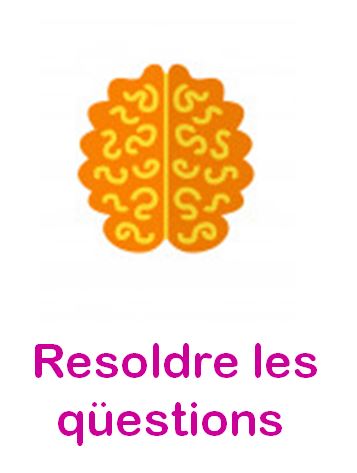 Acceleròmetre: Vieyra



Analitzador d’imatges: ImageMeter



Analitzador de Vídeos: VidAnalysis free



(Rastrejador de posició: geotracker)
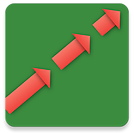 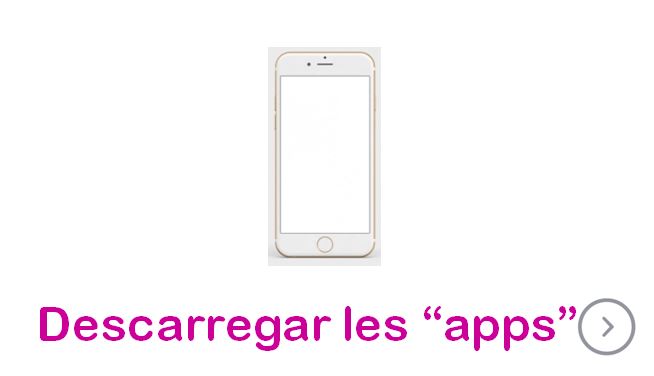 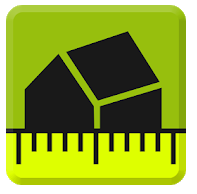 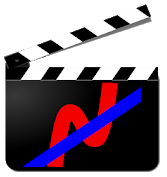 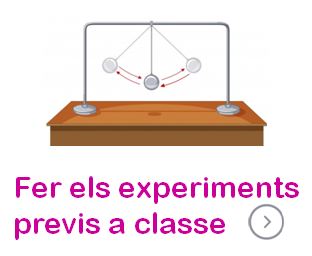 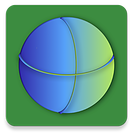 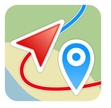 PORTAR FUNDA PORTAMÒBILS!!!!!
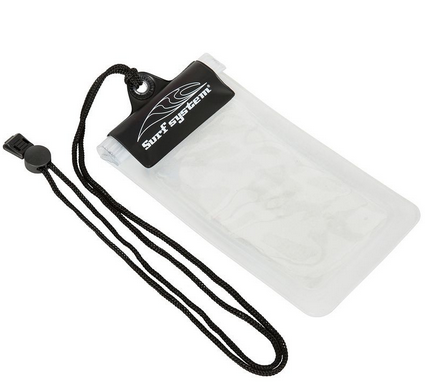 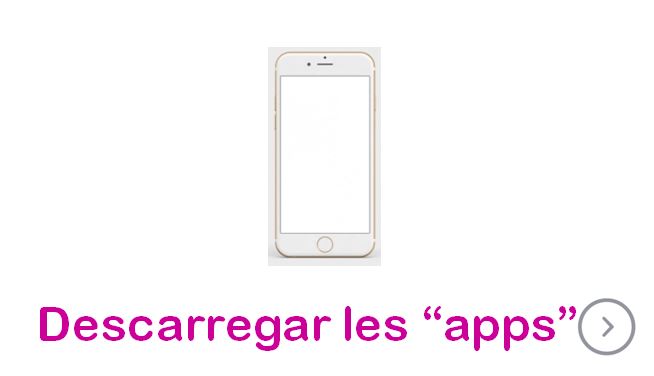 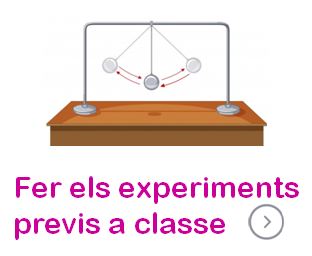 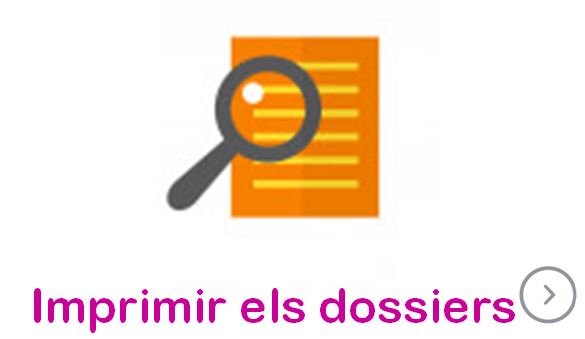 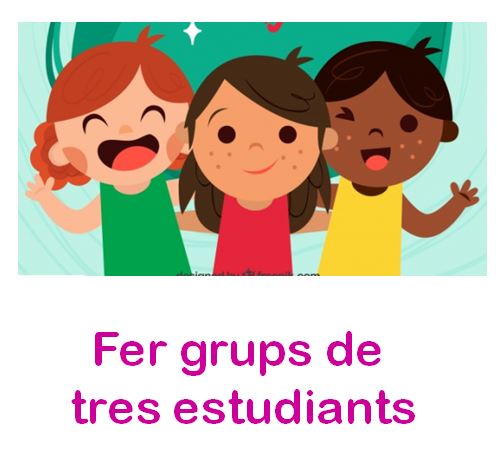 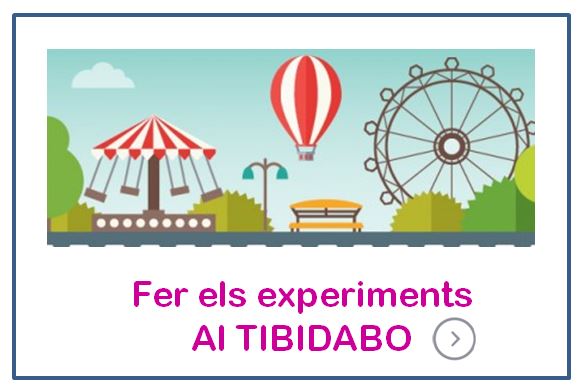 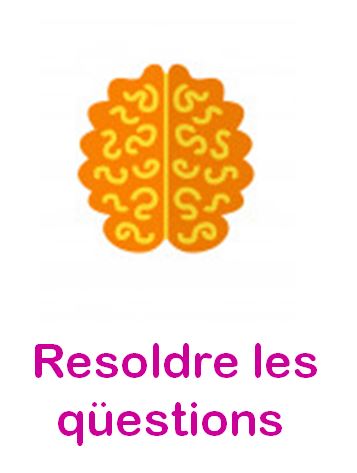 Construcció i utilització d’un inclinòmetre:
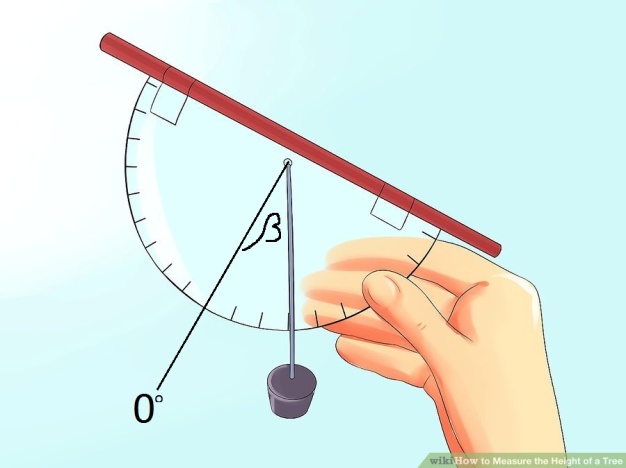 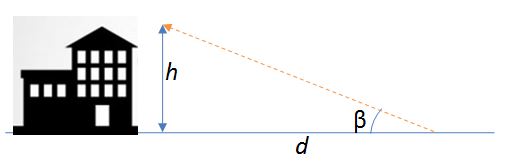 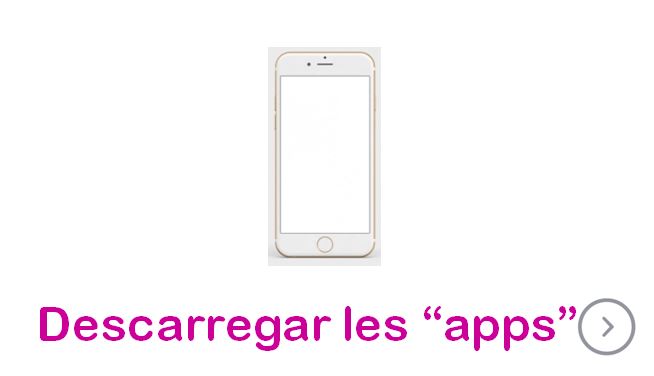 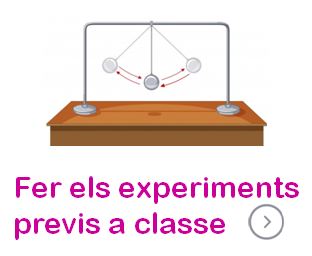 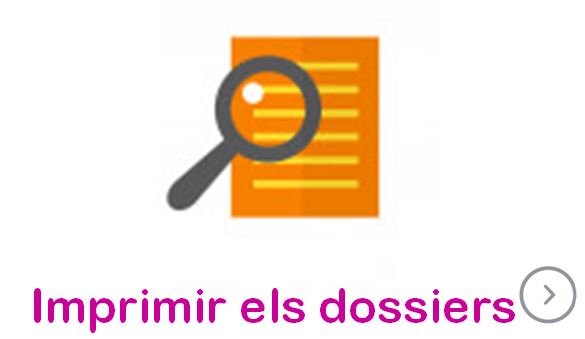 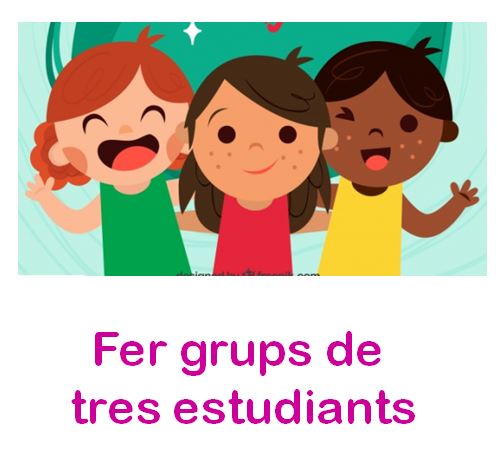 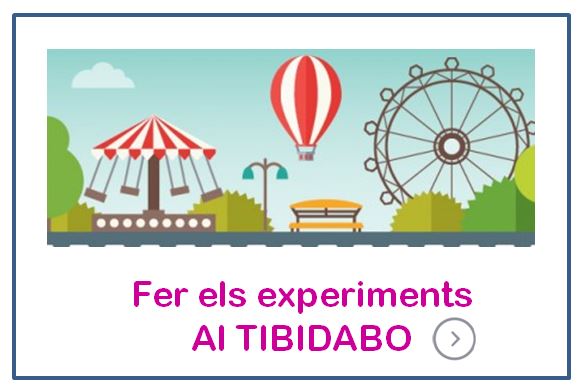 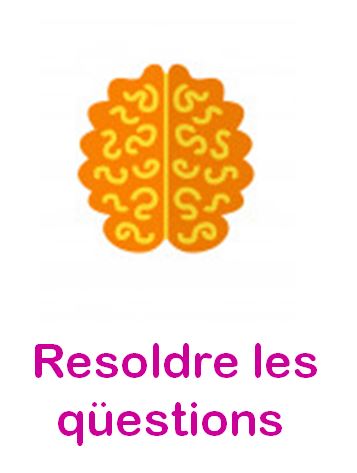 Dossiers “pre-confeccionats”




Porta-ho tot imprès




Fes el teu dossier:

descarrega els experiments del web
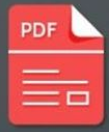 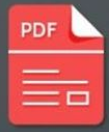 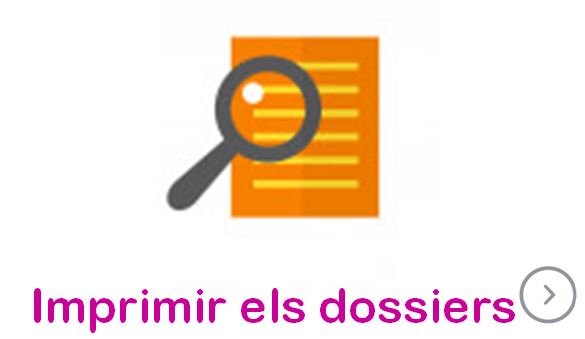 4rt ESO
BTX
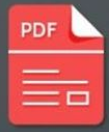 TOT 
(ESO+BTX)
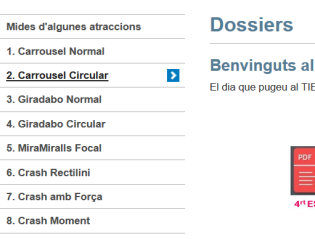 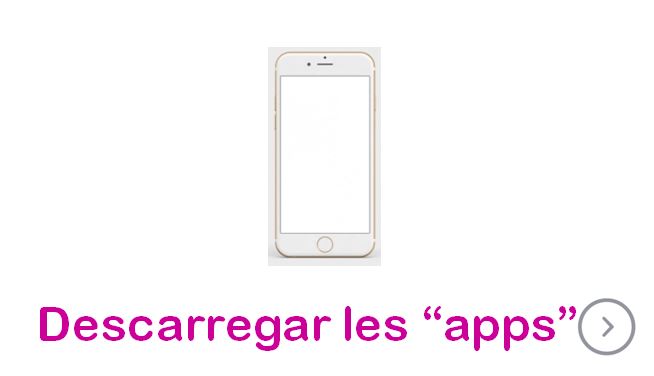 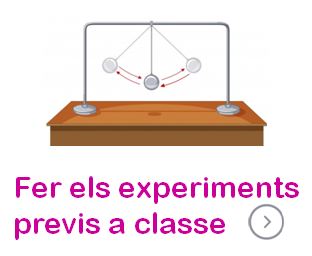 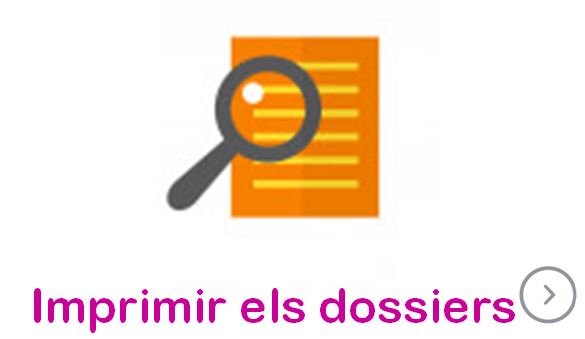 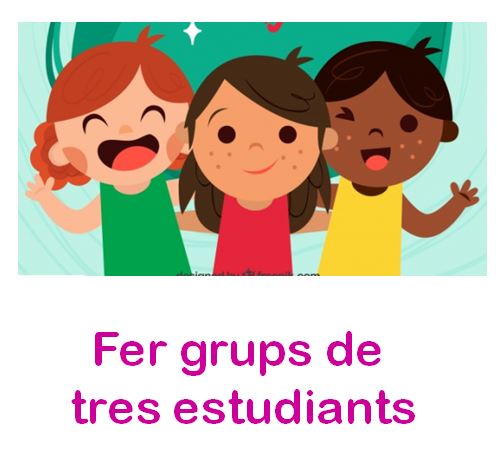 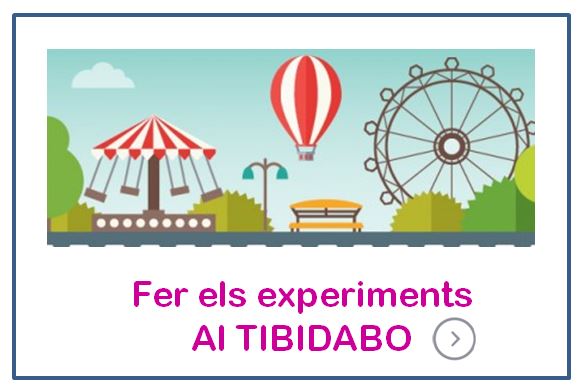 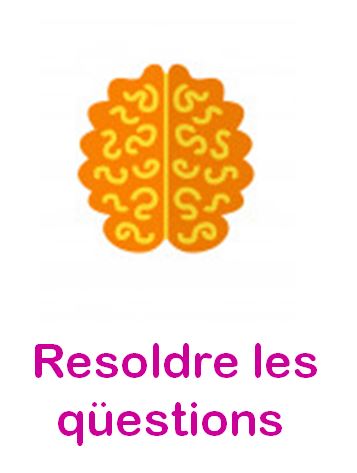 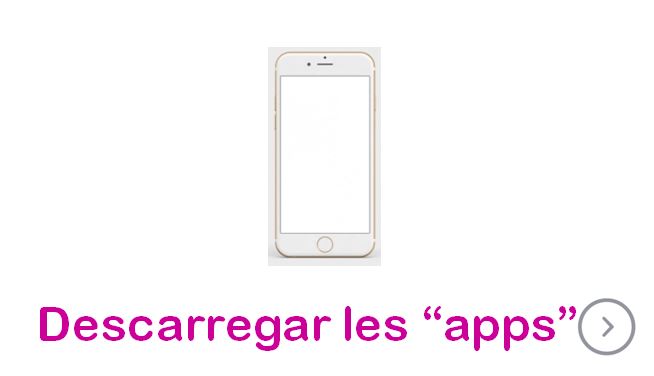 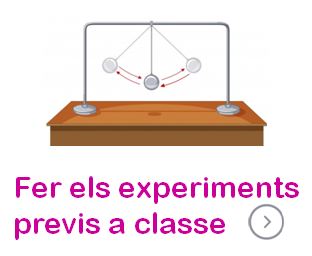 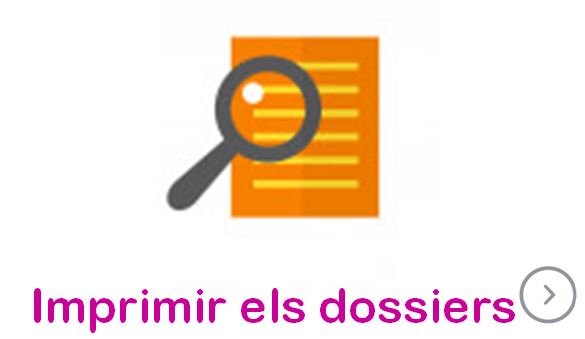 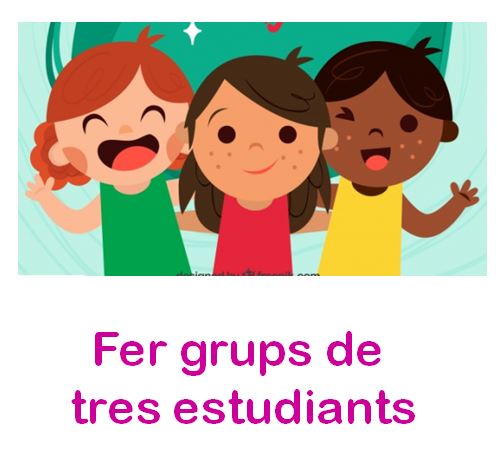 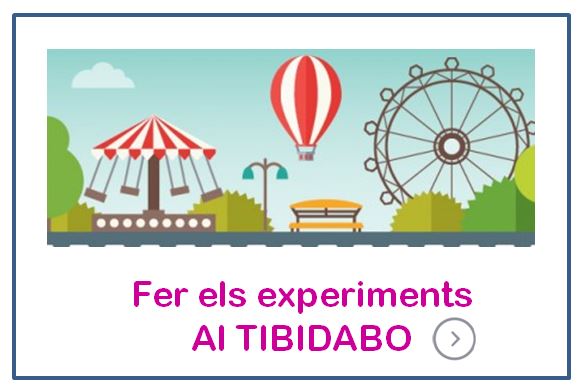 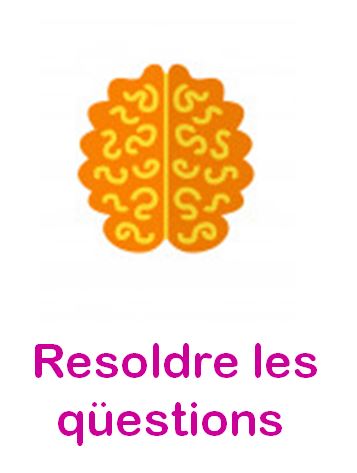 Arribeu al TIBIDABO...
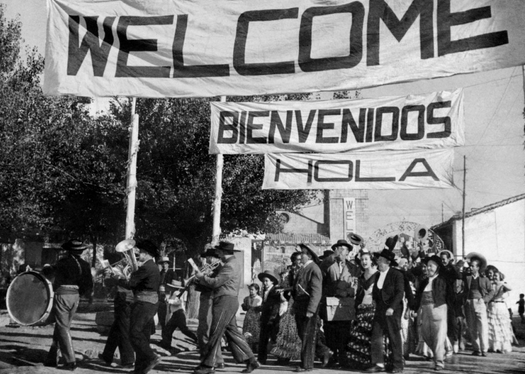 ... comité de benvinguda:
1.- Donarà el passaport als estudiants
2.- Explicarà com funciona fisidabo
3.- Explicarà, si cal, com instal·lar/utilitzar les apps
4.- Construcció/utilització, si cal, d’un inclinòmetre
... Per regular els fluxos d’estudiants (som 2000!!)
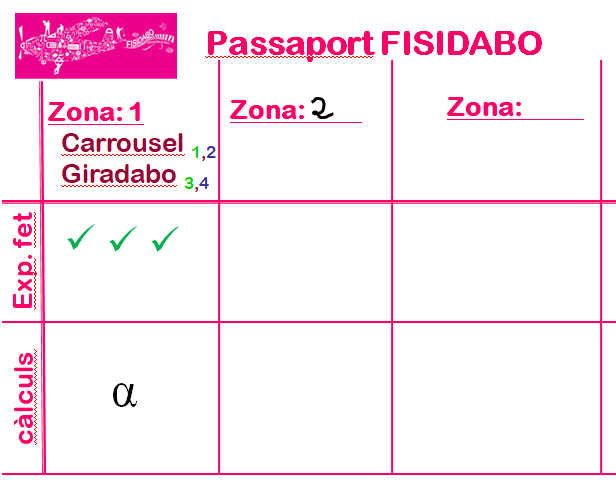 Arribeu al TIBIDABO...
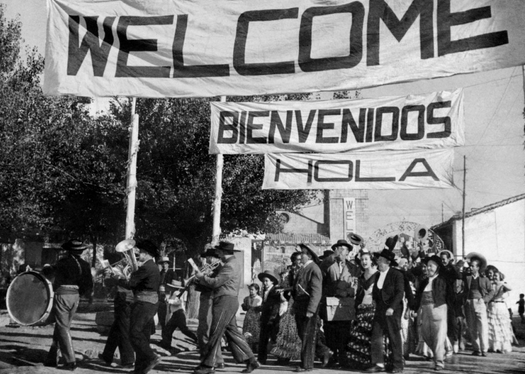 ... comité de benvinguda:
1.- Donarà el passaport als estudiants
2.- Explicarà com funciona fisidabo
3.- Explicarà, si cal, com instal·lar/utilitzar les apps
4.- Construcció/utilització, si cal, d’un inclinòmetre
Número d’experiment
Atracció (exp1, exp2)
Codi de colors: 
4rt ESO, 1er i 2on BTX, 2on BTX (només)
EXPERIMENTS FISIDABO
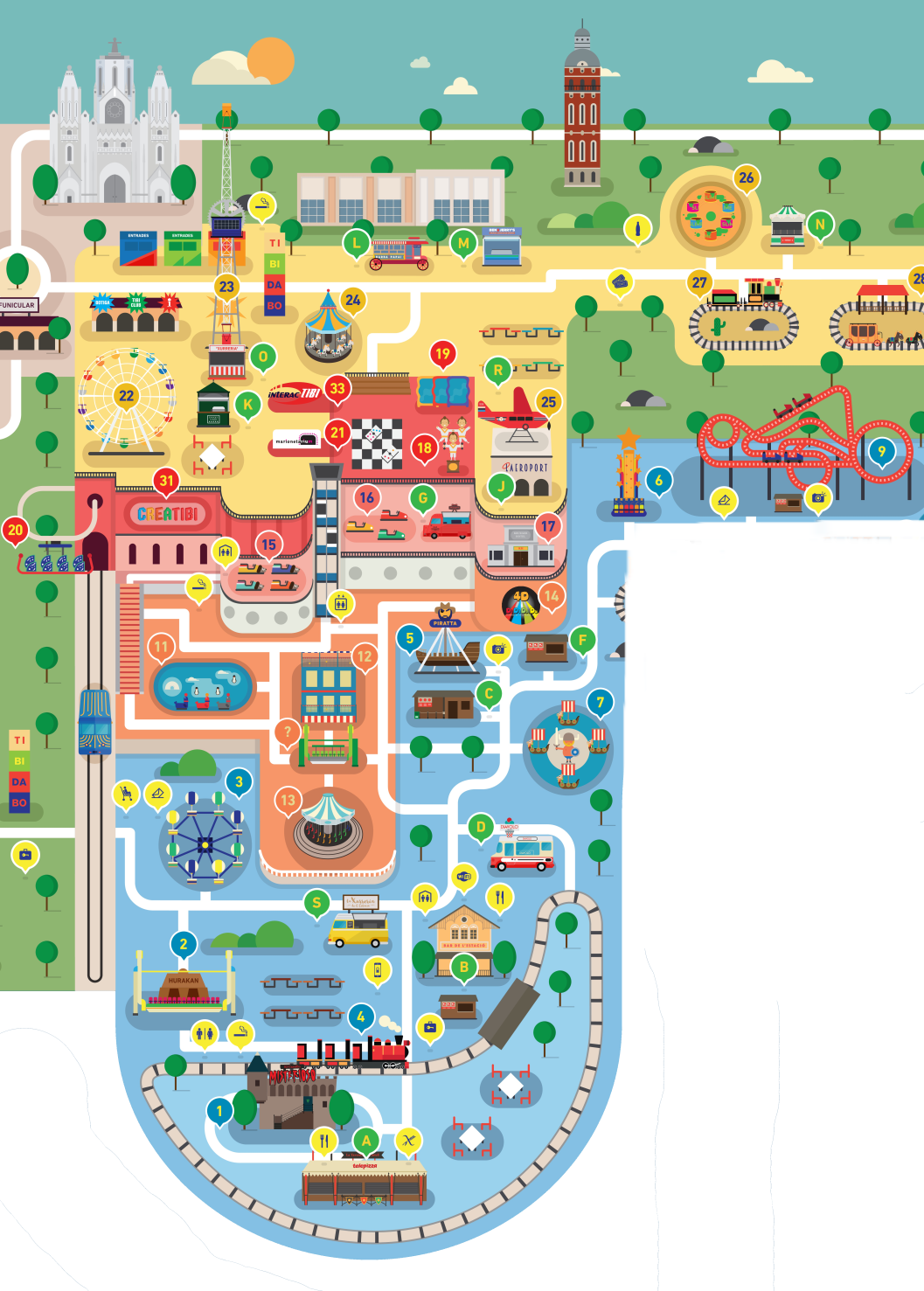 Zona 5
  Muntanya Russa 
(18,19)
Zona 1
  Carrousel (1,2)
  Giradabo (3,4)
Zona 2
  Mira Miralls (5)
  Crash Cars (6,7,8)
Zona 4
  Piratta (11,12,13)
  Viking (16,17)
Zona 3
  Diavolo (14,15)
  Tibidabo Express (9,10)
1.- En arribar cal fer un experiment
     de la zona que marca el passaport
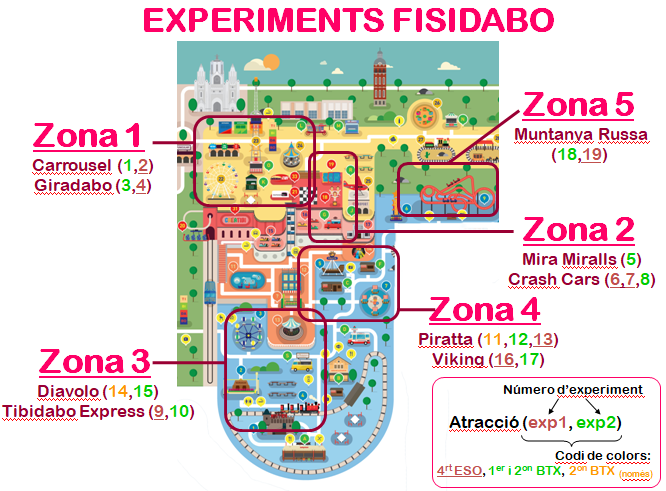 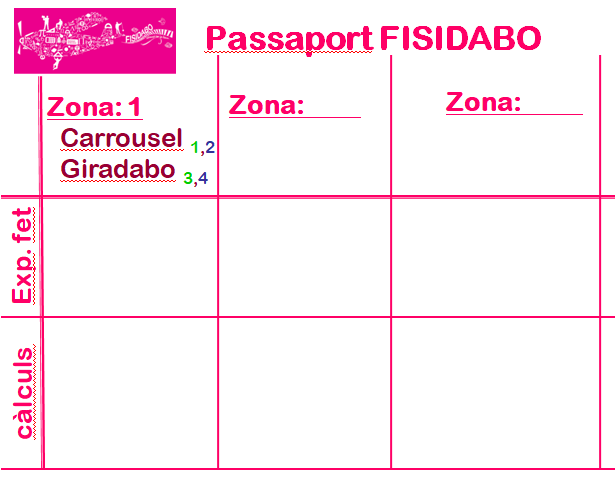 2.- En fer l’experiment (muntar a l’atracció)
     et posaran una marca
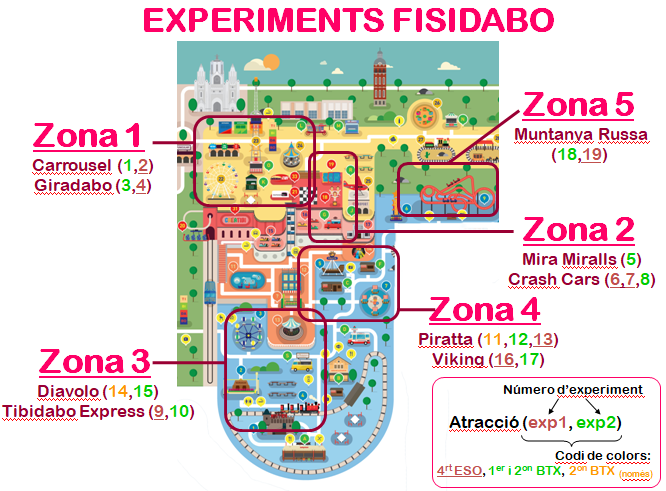 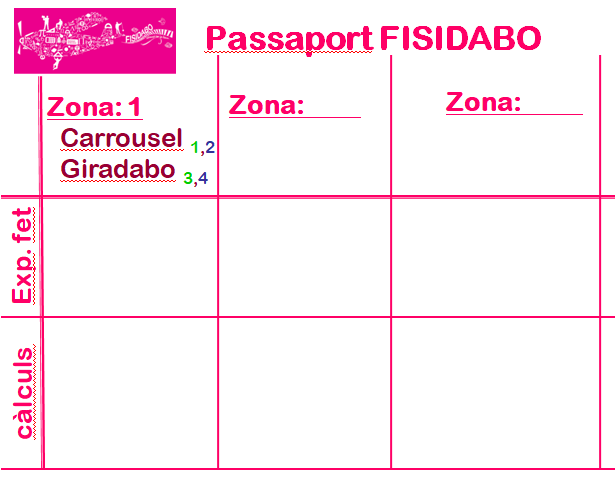 NO es pot fer l’experiment més de dos cops!!
3.- Els estudiants fan els càlculs
     busqueu voluntaris: us ajudaran!!!
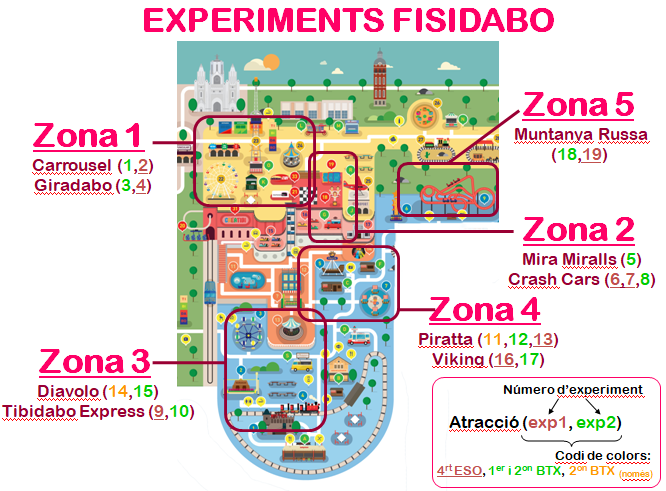 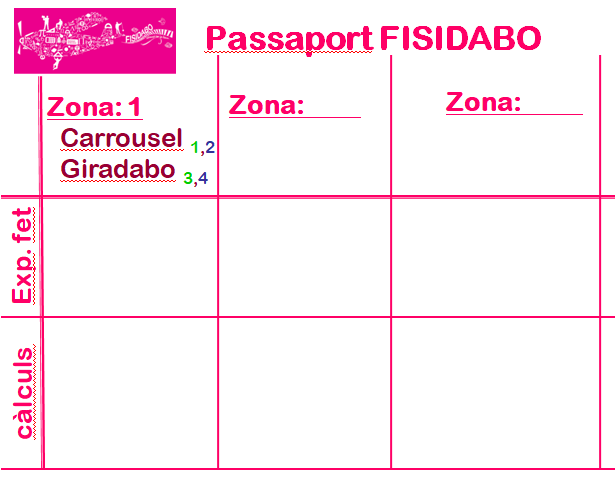 
Quan els càlculs estiguin fets un voluntari o el teu professor 
et marcaran el passaport!!
4.- Canvieu de zona per fer el següent experiment
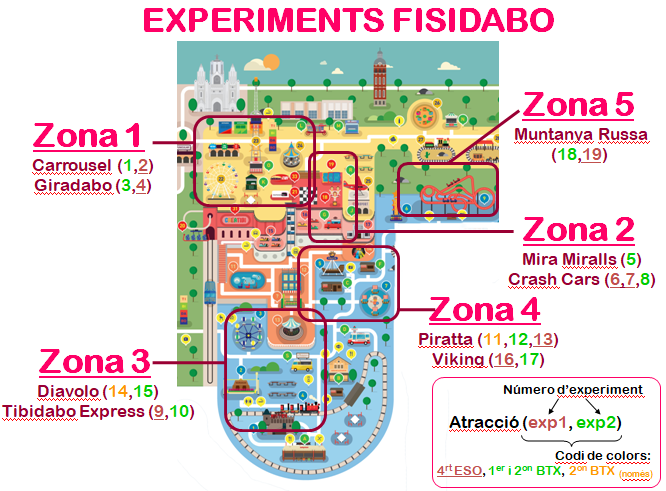 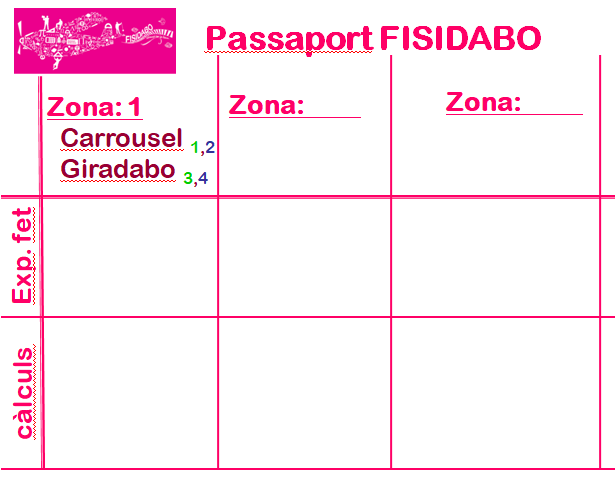 5

Podeu anar amb la classe, o per separat... 
els professors decidiu
Els experiments
1.- Carrousel Normal
2.- Carrousel Circular
3.- Giradabo Normal
4.- Giradabo Circular
5.- Miramiralls Focal
6.- Crash Rectilini
7.- Crash amb Força
8.- Crash amb Moment
9.- Tren Rectilini
10.- Tren Normal 
11.- Piratta Normal
12.- Pèndol Piratta
13.- Energia Piratta
14.- Diavolo Normal
15.- Pèndol Diabòlic
16.- Viking Circular
17.- Viking Normal
18.- Acceleració Russa
19.- Energia Russa
Els Experiments
1.- Carrousel Normal
2.- Carrousel Circular
3.- Giradabo Normal
4.- Giradabo Circular
5.- Miramiralls Focal
6.- Crash Rectilini
7.- Crash amb Força
8.- Crash amb Moment
9.- Tren Rectilini
10.- Tren Normal 
11.- Piratta Normal
12.- Pèndol Piratta
13.- Energia Piratta
14.- Diavolo Normal
15.- Pèndol Diabòlic
16.- Viking Circular
17.- Viking Normal
18.- Acceleració Russa
19.- Energia Russa
4rt ESO
1 i 2BTX
2 BTX
Els experiments
1.- Carrousel Normal
2.- Carrousel Circular
3.- Giradabo Normal
4.- Giradabo Circular
5.- Miramiralls Focal
6.- Crash Rectilini
7.- Crash amb Força
8.- Crash amb Moment
9.- Tren Rectilini
10.- Tren Normal 
11.- Piratta Normal
12.- Pèndol Piratta
13.- Energia Piratta
14.- Diavolo Normal
15.- Pèndol Diabòlic
16.- Viking Circular
17.- Viking Normal
18.- Acceleració Russa
19.- Energia Russa
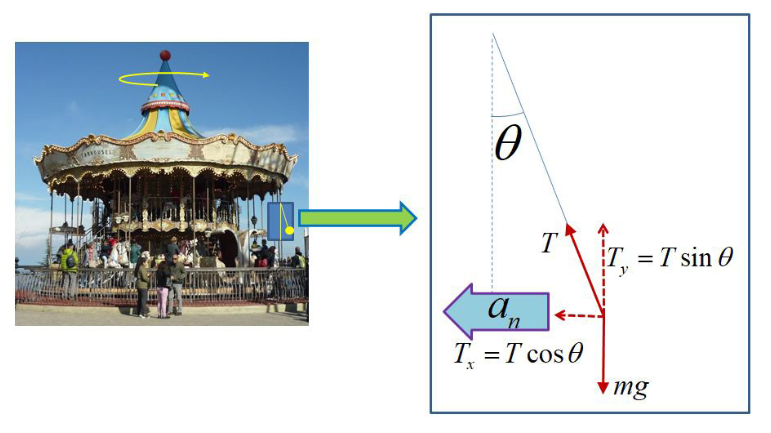 Els experiments
1.- Carrousel Normal
2.- Carrousel Circular
3.- Giradabo Normal
4.- Giradabo Circular
5.- Miramiralls Focal
6.- Crash Rectilini
7.- Crash amb Força
8.- Crash amb Moment
9.- Tren Rectilini
10.- Tren Normal 
11.- Piratta Normal
12.- Pèndol Piratta
13.- Energia Piratta
14.- Diavolo Normal
15.- Pèndol Diabòlic
16.- Viking Circular
17.- Viking Normal
18.- Acceleració Russa
19.- Energia Russa
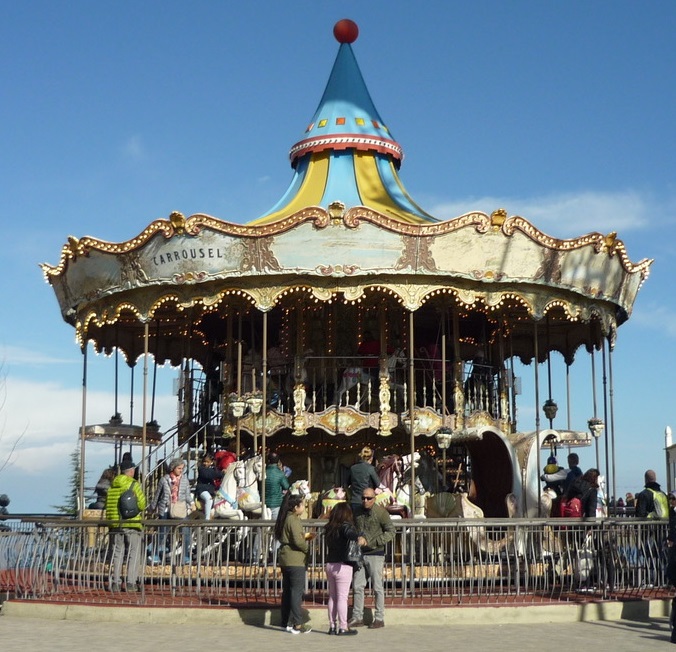 Els experiments
1.- Carrousel Normal
2.- Carrousel Circular
3.- Giradabo Normal
4.- Giradabo Circular
5.- Miramiralls Focal
6.- Crash Rectilini
7.- Crash amb Força
8.- Crash amb Moment
9.- Tren Rectilini
10.- Tren Normal 
11.- Piratta Normal
12.- Pèndol Piratta
13.- Energia Piratta
14.- Diavolo Normal
15.- Pèndol Diabòlic
16.- Viking Circular
17.- Viking Normal
18.- Acceleració Russa
19.- Energia Russa
N
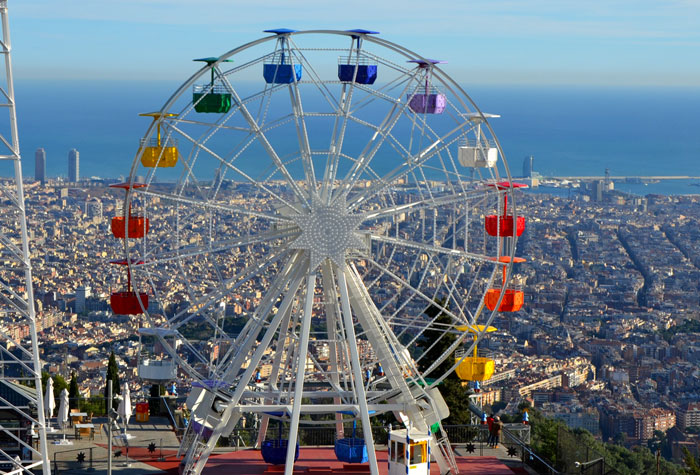 mg
N
mg
Els experiments
1.- Carrousel Normal
2.- Carrousel Circular
3.- Giradabo Normal
4.- Giradabo Circular
5.- Miramiralls Focal
6.- Crash Rectilini
7.- Crash amb Força
8.- Crash amb Moment
9.- Tren Rectilini
10.- Tren Normal 
11.- Piratta Normal
12.- Pèndol Piratta
13.- Energia Piratta
14.- Diavolo Normal
15.- Pèndol Diabòlic
16.- Viking Circular
17.- Viking Normal
18.- Acceleració Russa
19.- Energia Russa
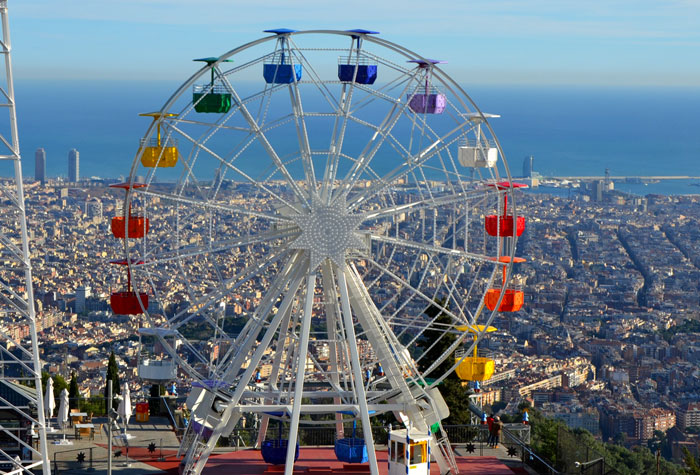 Els experiments
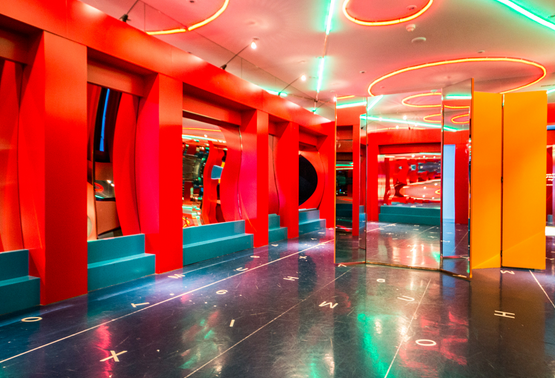 1.- Carrousel Normal
2.- Carrousel Circular
3.- Giradabo Normal
4.- Giradabo Circular
5.- Miramiralls Focal
6.- Crash Rectilini
7.- Crash amb Força
8.- Crash amb Moment
9.- Tren Rectilini
10.- Tren Normal 
11.- Piratta Normal
12.- Pèndol Piratta
13.- Energia Piratta
14.- Diavolo Normal
15.- Pèndol Diabòlic
16.- Viking Circular
17.- Viking Normal
18.- Acceleració Russa
19.- Energia Russa
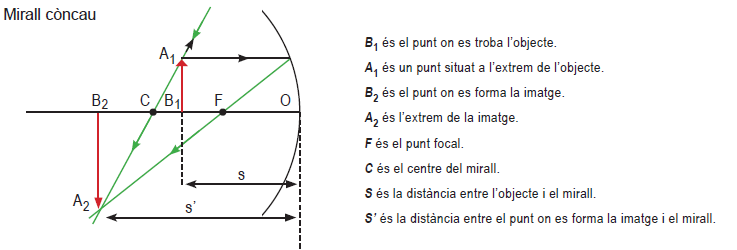 Els experiments
1.- Carrousel Normal
2.- Carrousel Circular
3.- Giradabo Normal
4.- Giradabo Circular
5.- Miramiralls Focal
6.- Crash Rectilini
7.- Crash amb Força
8.- Crash amb Moment
9.- Tren Rectilini
10.- Tren Normal 
11.- Piratta Normal
12.- Pèndol Piratta
13.- Energia Piratta
14.- Diavolo Normal
15.- Pèndol Diabòlic
16.- Viking Circular
17.- Viking Normal
18.- Acceleració Russa
19.- Energia Russa
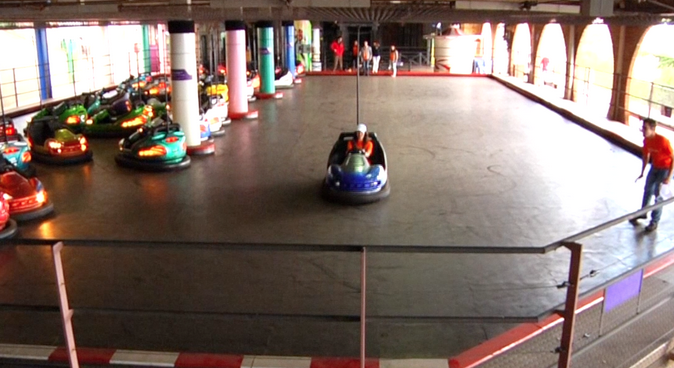 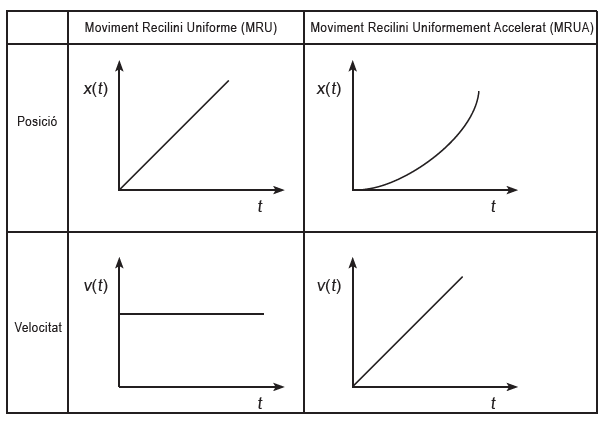 Els experiments
1.- Carrousel Normal
2.- Carrousel Circular
3.- Giradabo Normal
4.- Giradabo Circular
5.- Miramiralls Focal
6.- Crash Rectilini
7.- Crash amb Força
8.- Crash amb Moment
9.- Tren Rectilini
10.- Tren Normal 
11.- Piratta Normal
12.- Pèndol Piratta
13.- Energia Piratta
14.- Diavolo Normal
15.- Pèndol Diabòlic
16.- Viking Circular
17.- Viking Normal
18.- Acceleració Russa
19.- Energia Russa
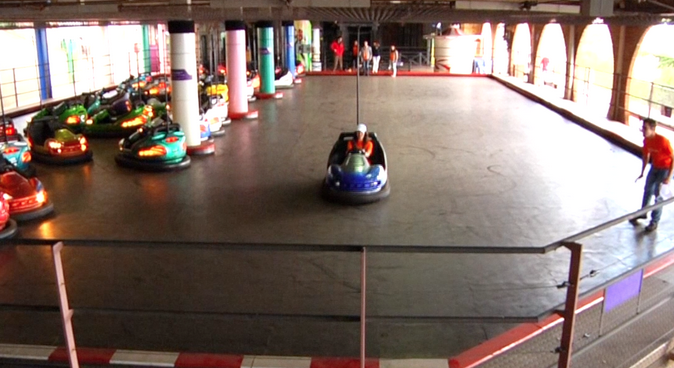 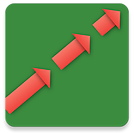 Els experiments
1.- Carrousel Normal
2.- Carrousel Circular
3.- Giradabo Normal
4.- Giradabo Circular
5.- Miramiralls Focal
6.- Crash Rectilini
7.- Crash amb Força
8.- Crash amb Moment
9.- Tren Rectilini
10.- Tren Normal 
11.- Piratta Normal
12.- Pèndol Piratta
13.- Energia Piratta
14.- Diavolo Normal
15.- Pèndol Diabòlic
16.- Viking Circular
17.- Viking Normal
18.- Acceleració Russa
19.- Energia Russa
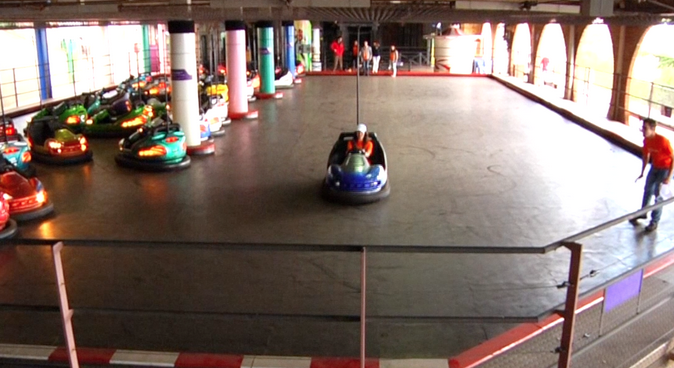 Els experiments
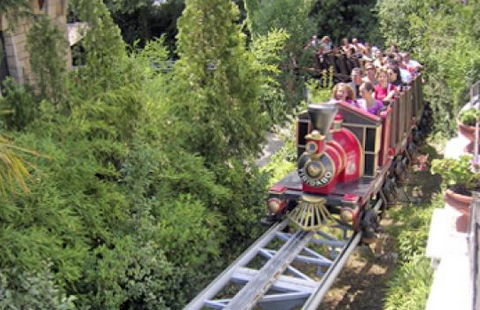 1.- Carrousel Normal
2.- Carrousel Circular
3.- Giradabo Normal
4.- Giradabo Circular
5.- Miramiralls Focal
6.- Crash Rectilini
7.- Crash amb Força
8.- Crash amb Moment
9.- Tren Rectilini
10.- Tren Normal 
11.- Piratta Normal
12.- Pèndol Piratta
13.- Energia Piratta
14.- Diavolo Normal
15.- Pèndol Diabòlic
16.- Viking Circular
17.- Viking Normal
18.- Acceleració Russa
19.- Energia Russa
Dos cops

1.- inicialment MRUA:


2.- MRU:
Els experiments
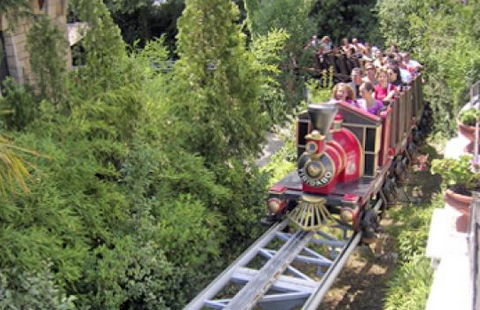 1.- Carrousel Normal
2.- Carrousel Circular
3.- Giradabo Normal
4.- Giradabo Circular
5.- Miramiralls Focal
6.- Crash Rectilini
7.- Crash amb Força
8.- Crash amb Moment
9.- Tren Rectilini
10.- Tren Normal 
11.- Piratta Normal
12.- Pèndol Piratta
13.- Energia Piratta
14.- Diavolo Normal
15.- Pèndol Diabòlic
16.- Viking Circular
17.- Viking Normal
18.- Acceleració Russa
19.- Energia Russa
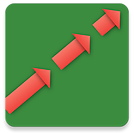 Els experiments
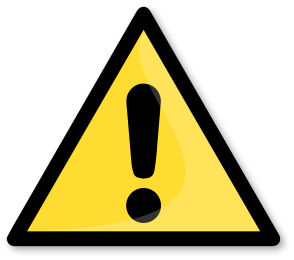 1.- Carrousel Normal
2.- Carrousel Circular
3.- Giradabo Normal
4.- Giradabo Circular
5.- Miramiralls Focal
6.- Crash Rectilini
7.- Crash amb Força
8.- Crash amb Moment
9.- Tren Rectilini
10.- Tren Normal 
11.- Piratta Normal
12.- Pèndol Piratta
13.- Energia Piratta
14.- Diavolo Normal
15.- Pèndol Diabòlic
16.- Viking Circular
17.- Viking Normal
18.- Acceleració Russa
19.- Energia Russa
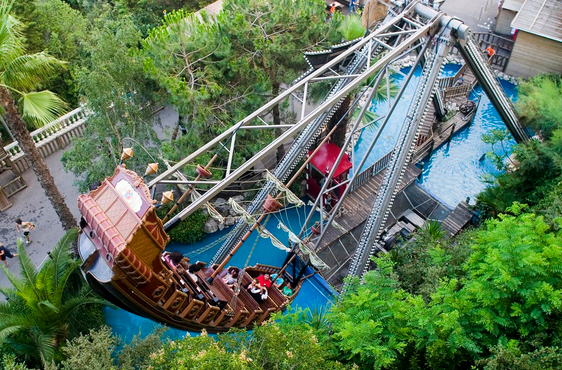 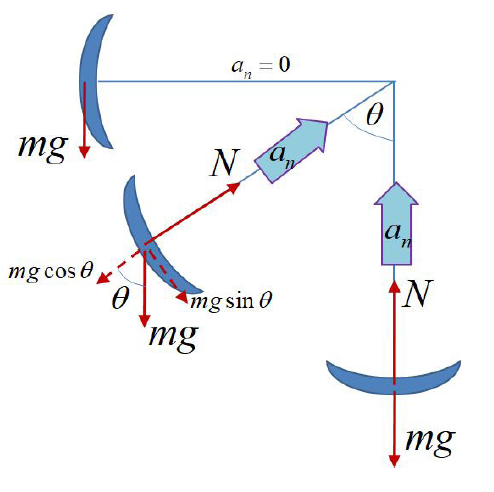 Els experiments
1.- Carrousel Normal
2.- Carrousel Circular
3.- Giradabo Normal
4.- Giradabo Circular
5.- Miramiralls Focal
6.- Crash Rectilini
7.- Crash amb Força
8.- Crash amb Moment
9.- Tren Rectilini
10.- Tren Normal 
11.- Piratta Normal
12.- Pèndol Piratta
13.- Energia Piratta
14.- Diavolo Normal
15.- Pèndol Diabòlic
16.- Viking Circular
17.- Viking Normal
18.- Acceleració Russa
19.- Energia Russa
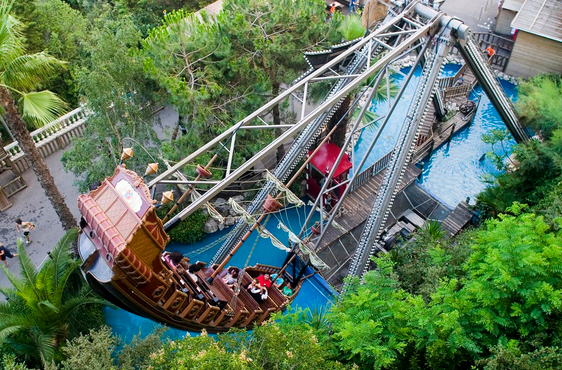 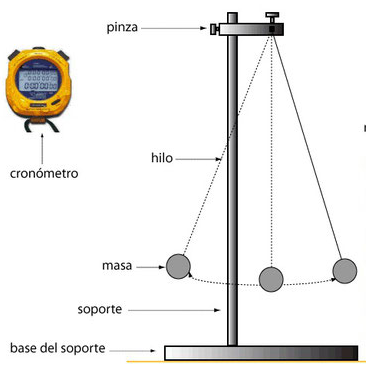 Els experiments
1.- Carrousel Normal
2.- Carrousel Circular
3.- Giradabo Normal
4.- Giradabo Circular
5.- Miramiralls Focal
6.- Crash Rectilini
7.- Crash amb Força
8.- Crash amb Moment
9.- Tren Rectilini
10.- Tren Normal 
11.- Piratta Normal
12.- Pèndol Piratta
13.- Energia Piratta
14.- Diavolo Normal
15.- Pèndol Diabòlic
16.- Viking Circular
17.- Viking Normal
18.- Acceleració Russa
19.- Energia Russa
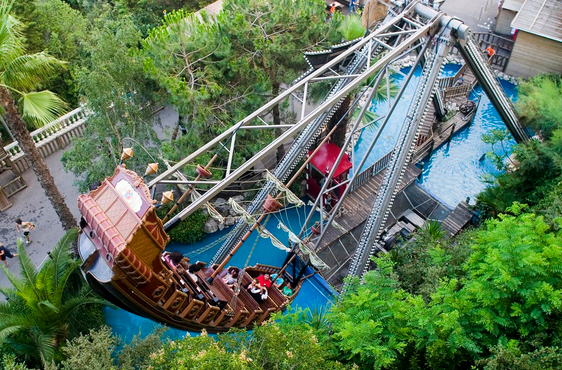 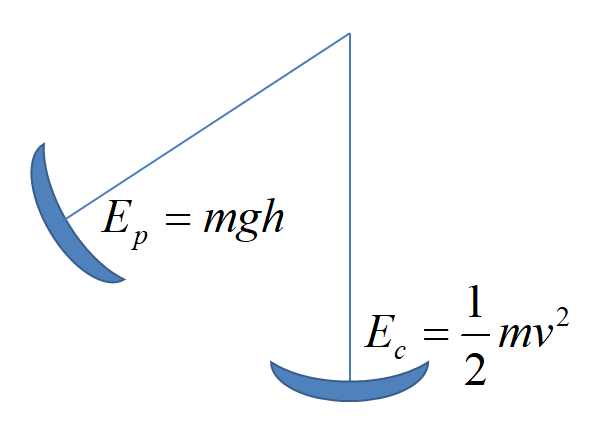 Els experiments
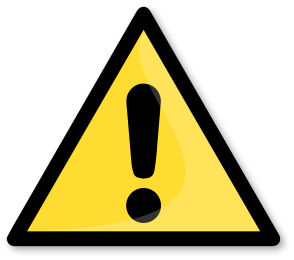 1.- Carrousel Normal
2.- Carrousel Circular
3.- Giradabo Normal
4.- Giradabo Circular
5.- Miramiralls Focal
6.- Crash Rectilini
7.- Crash amb Força
8.- Crash amb Moment
9.- Tren Rectilini
10.- Tren Normal 
11.- Piratta Normal
12.- Pèndol Piratta
13.- Energia Piratta
14.- Diavolo Normal
15.- Pèndol Diabòlic
16.- Viking Circular
17.- Viking Normal
18.- Acceleració Russa
19.- Energia Russa
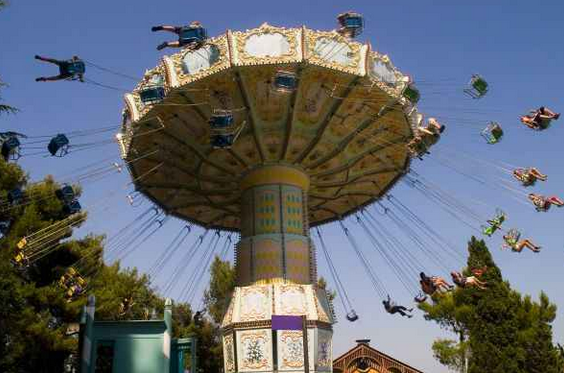 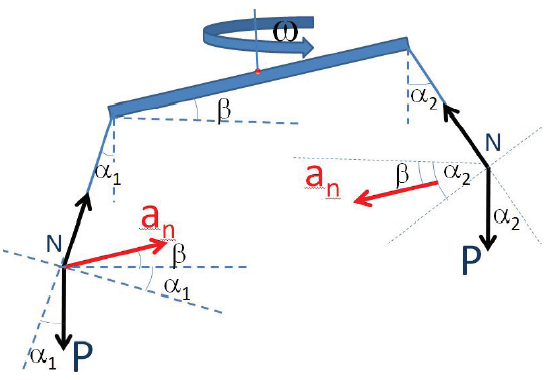 Els experiments
1.- Carrousel Normal
2.- Carrousel Circular
3.- Giradabo Normal
4.- Giradabo Circular
5.- Miramiralls Focal
6.- Crash Rectilini
7.- Crash amb Força
8.- Crash amb Moment
9.- Tren Rectilini
10.- Tren Normal 
11.- Piratta Normal
12.- Pèndol Piratta
13.- Energia Piratta
14.- Diavolo Normal
15.- Pèndol Diabòlic
16.- Viking Circular
17.- Viking Normal
18.- Acceleració Russa
19.- Energia Russa
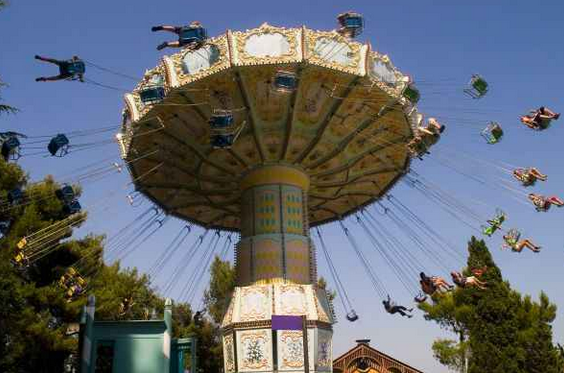 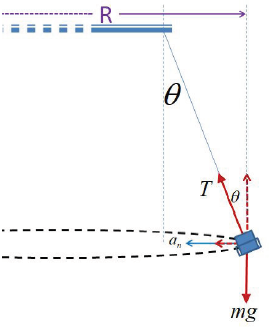 Els experiments
1.- Carrousel Normal
2.- Carrousel Circular
3.- Giradabo Normal
4.- Giradabo Circular
5.- Miramiralls Focal
6.- Crash Rectilini
7.- Crash amb Força
8.- Crash amb Moment
9.- Tren Rectilini
10.- Tren Normal 
11.- Piratta Normal
12.- Pèndol Piratta
13.- Energia Piratta
14.- Diavolo Normal
15.- Pèndol Diabòlic
16.- Viking Circular
17.- Viking Normal
18.- Acceleració Russa
19.- Energia Russa
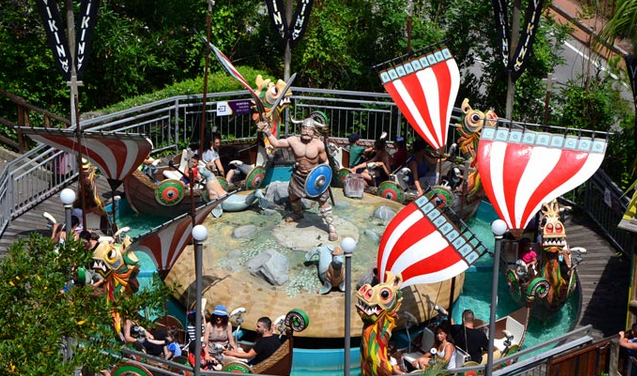 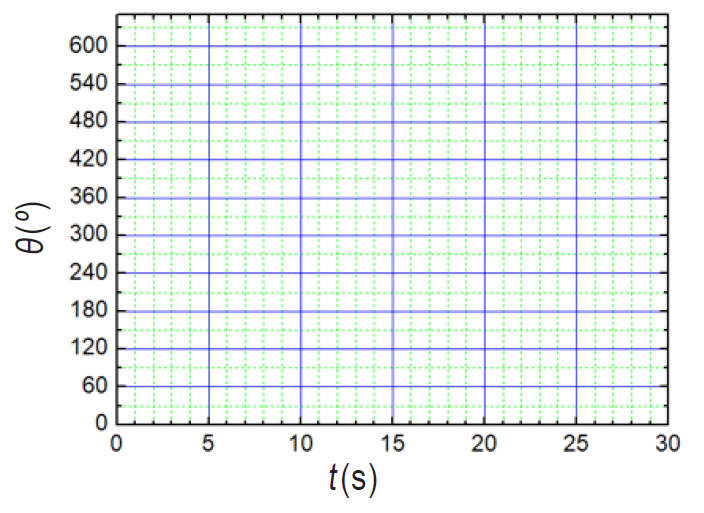 Els experiments
1.- Carrousel Normal
2.- Carrousel Circular
3.- Giradabo Normal
4.- Giradabo Circular
5.- Miramiralls Focal
6.- Crash Rectilini
7.- Crash amb Força
8.- Crash amb Moment
9.- Tren Rectilini
10.- Tren Normal 
11.- Piratta Normal
12.- Pèndol Piratta
13.- Energia Piratta
14.- Diavolo Normal
15.- Pèndol Diabòlic
16.- Viking Circular
17.- Viking Normal
18.- Acceleració Russa
19.- Energia Russa
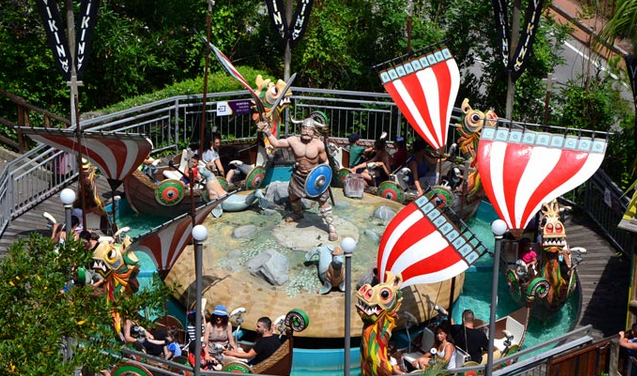 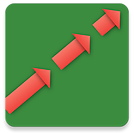 Els experiments
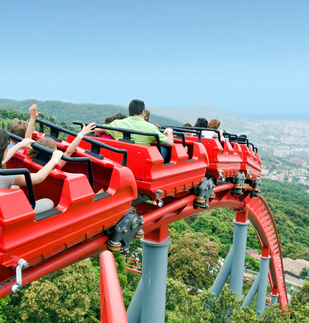 1.- Carrousel Normal
2.- Carrousel Circular
3.- Giradabo Normal
4.- Giradabo Circular
5.- Miramiralls Focal
6.- Crash Rectilini
7.- Crash amb Força
8.- Crash amb Moment
9.- Tren Rectilini
10.- Tren Normal 
11.- Piratta Normal
12.- Pèndol Piratta
13.- Energia Piratta
14.- Diavolo Normal
15.- Pèndol Diabòlic
16.- Viking Circular
17.- Viking Normal
18.- Acceleració Russa
19.- Energia Russa
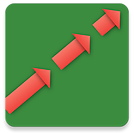 Els experiments
1.- Carrousel Normal
2.- Carrousel Circular
3.- Giradabo Normal
4.- Giradabo Circular
5.- Miramiralls Focal
6.- Crash Rectilini
7.- Crash amb Força
8.- Crash amb Moment
9.- Tren Rectilini
10.- Tren Normal 
11.- Piratta Normal
12.- Pèndol Piratta
13.- Energia Piratta
14.- Diavolo Normal
15.- Pèndol Diabòlic
16.- Viking Circular
17.- Viking Normal
18.- Acceleració Russa
19.- Energia Russa
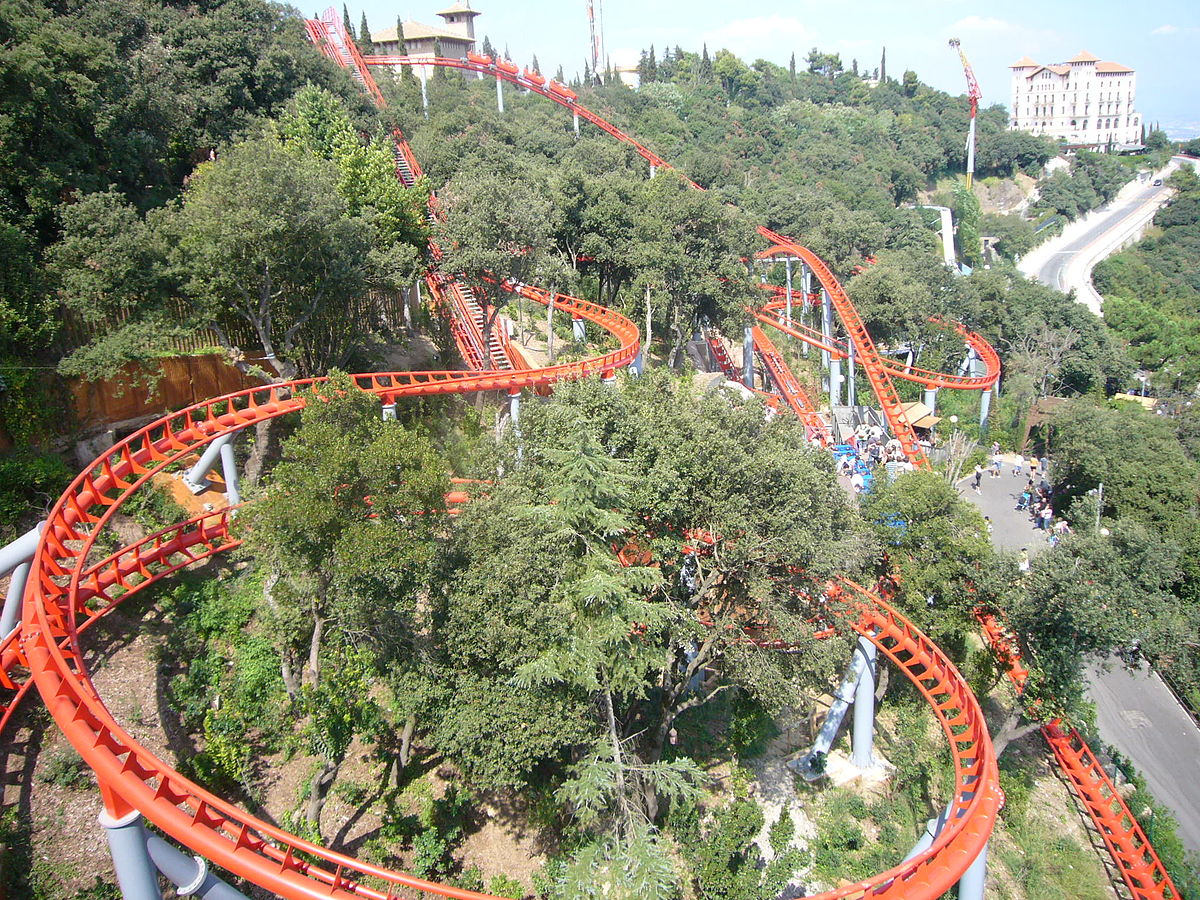 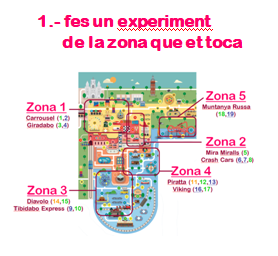 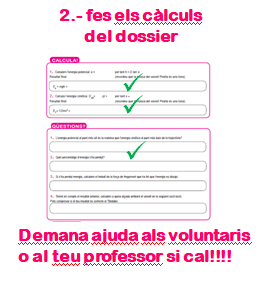 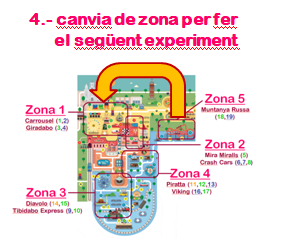 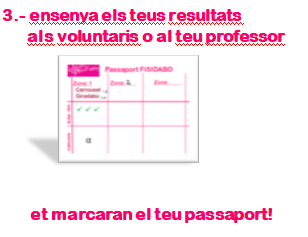 ... i el 14 i el 15 d’Abril
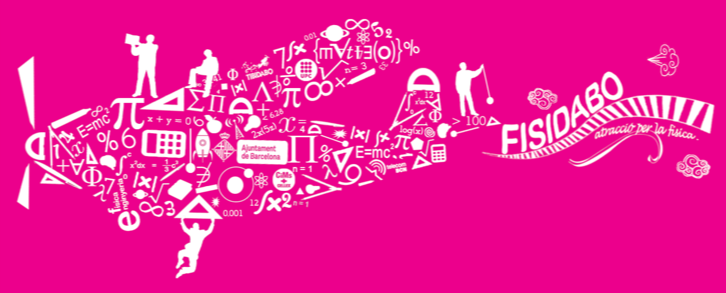 FISIDABO per tots els públics!
Luis Carlos Pardo
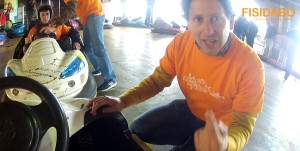 Anna Macías
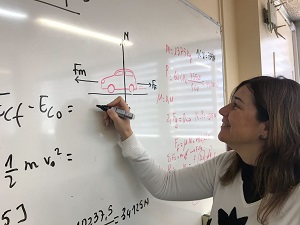 Artur Paz
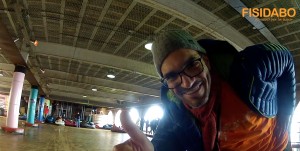 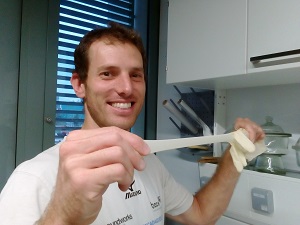 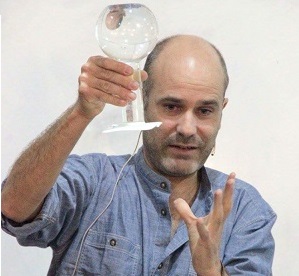 Glòria Sala
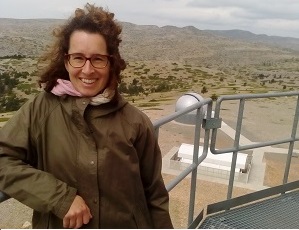 Pol Lloveras
Jordi Mazón